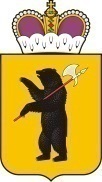 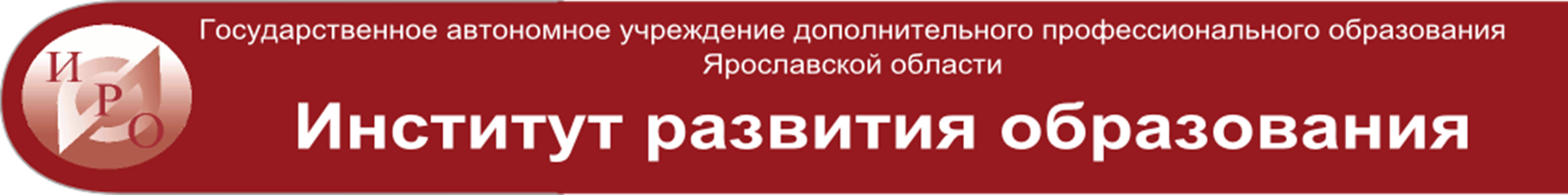 Департамент образования Ярославской области
Реализация проекта «Поддержка школ с низкими образовательными результатами и школ, функционирующих в сложных социальных условиях»
Золотарева Ангелина Викторовна, ректор ГАУ ДПО Ярославской области «Институт развития образования», д. пед.н., профессор
Ссылка на просмотр: http://m.mirapolis.ru/m/miravr/3290139924
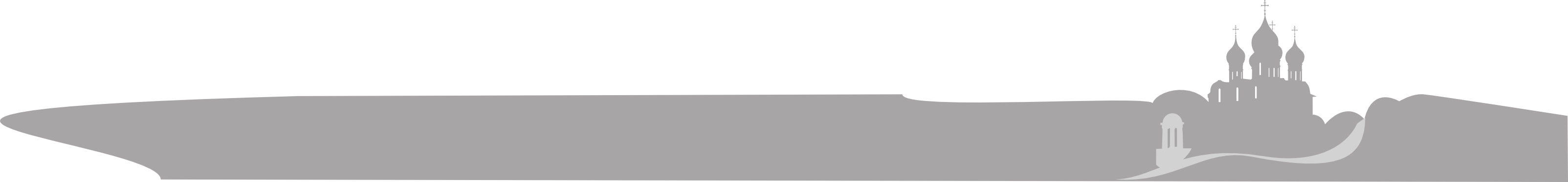 Тренды в образовании – тенденции изменений
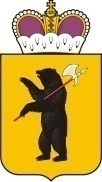 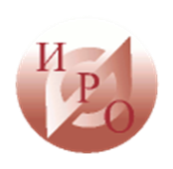 Департамент образования Ярославской области
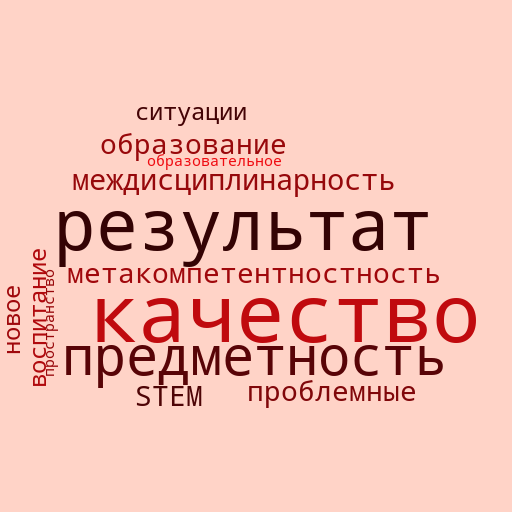 Новое в содержании образования
Учить работать на качество и результат. 
Междисциплинарность, метакомпетентностное образование
STEM - образование (приоритет - естественные науки, технологии, инженерное искусство, математика)
Сохранение собственного национального культурно-генетического кода, фундаментальная основа которого –патриотизм
Новое образовательное пространство школы – личностно-развивающее, избыточное, адаптивное, инклюзивное, сетевое пространство
Новое в организации образования
Персонализация образования, индивидуальные образовательные маршруты
Цифровизация образования – онлайн обучение, мобильное образование(мобильные обучающие платформы, использование возможностей планшетов и смартфонов)
Технологии неформального и информального образования (социальные медиа. Блоги, Wiki, подкасты, социальные закладки и Youtube )
Геймификация - введение в обучение образовательных игр 
Ранний интеллектуальный труд - работа с реальными проблемными ситуациями (кейсами, проектами, программами, моделями, ноу-хау и др.) – волна стартапов
Борьба за таланты
Сотрудничество - партнерство, включение в команды для массовых игр и / или коллективных проектов.
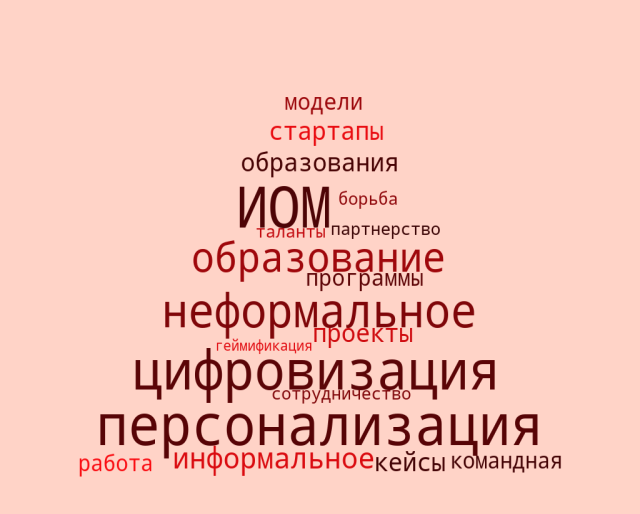 Мега-тренд:Человек возможный
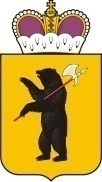 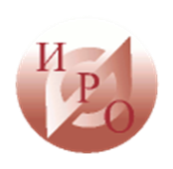 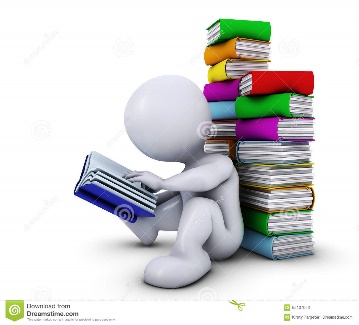 3
Проведение оценки механизмов управления качеством образования в субъектах РФ
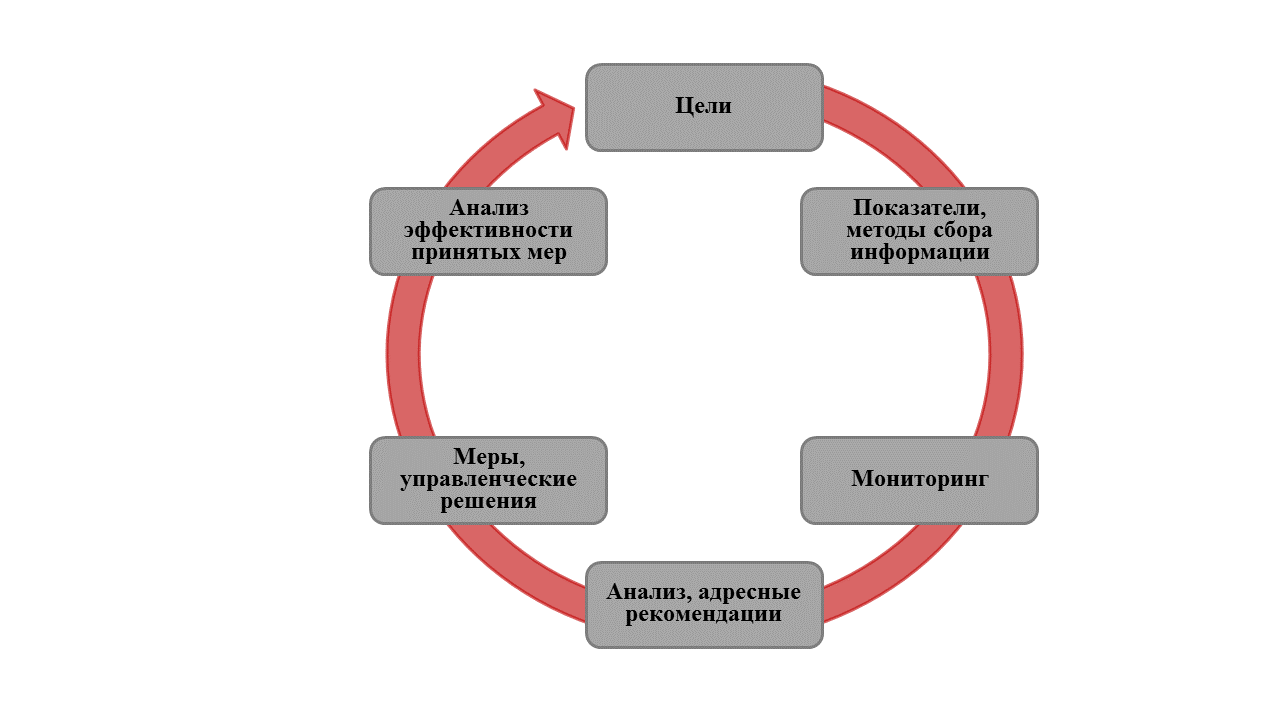 Эффективная система оценки требует наличия трех основных элементов: мотивации, информации и критериев оценки принятия решений по показателям достижении цели
Цели — это желаемое состояние организации через определенное время, конкретные показатели с четкими значениями, которые организация должна достигнуть за плановый период.
Принципы эффективного управленческого решения:
- свобода маневра, самостоятельность;
- концентрация усилий;
- сотрудничество
Брюно Жароссон
Каждая организация существует в объективной реальности, имеет свои наблюдаемые факты: ошибки, возможности и угрозы. Аргументация по аналогии мешает осознать свою силу, свои проблемы, дефициты
Брюно Жароссон
Подлинная сила организации заключается в приобретении компетенций. Чем больше организация учится, тем больше ее достижений
Томас Питерс и Роберт Уотерман
Мониторинг - постоянное отслеживание хода образовательного процесса с целью выявления и оценивания его промежуточных результатов и факторов, влияющих на них для принятия управленческого решения
Шамова Т.И., Третьяков П.И.
Для достижения качества образования необходимо разрабатывать СТРАТЕГИИ поддержки перехода образовательных организаций в эффективный режим работы
4
Результаты сопровождения ОО РСО
Школы со стабильно высокими результатами
Школы со стабильно низкими результатами
62
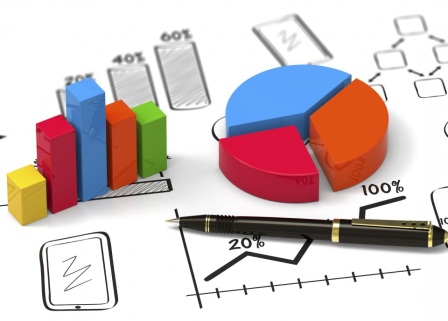 5
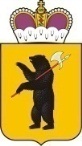 Запуск проекта поддержки ШНОР и ШНСУ в марте-апреле 2020 г.
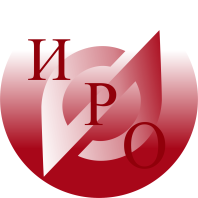 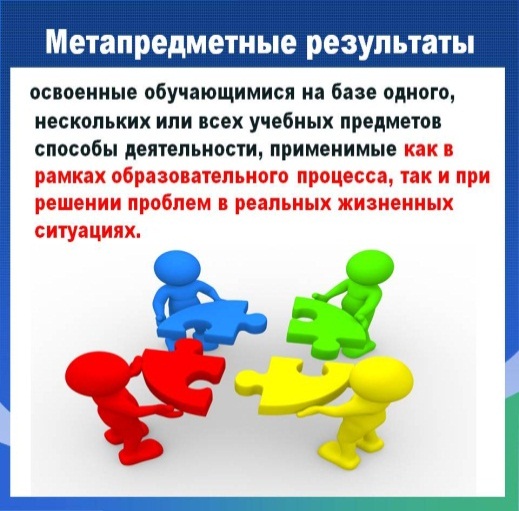 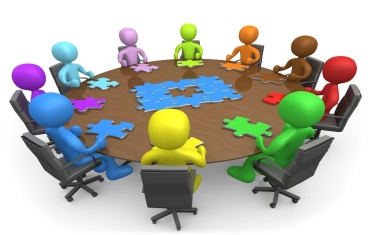 Представление результатов на конференции по сельской школе
Представление результатов на вебинаре «ПЕДСОВЕТ76»
Отбор ШНОР и ШНСУ в проект
(68 школ)
Адресная помощь ШНОР и ШНСУ
6
Направления поддержки ШНОР и ШНСУ (региональный и муниципальный уровни)
Цель: повышение качества образования и уровня ресурсного обеспечения ШНОР (ШНСУ) средствами реализации комплекса мероприятий поддержки перехода школ в эффективный режим развития
7
Критерии и показатели оценки перехода школ в эффективный режим работы
Критерий «Устойчивость образовательных результатов обучающихся на уровне начального общего, основного общего и среднего общего образования»

Группа показателей:
1.1. Группа основных показателей «Государственная итоговая аттестация –       11 класс (далее – ЕГЭ), 9 класс (далее -  ОГЭ) по предметам русский язык и математика»
1.2. Группа основных показателей «Всероссийские проверочные работы» (далее – ВПР)
1.3. Группа вспомогательных показателей «Олимпиады и конкурсы»
1.4. Группа вспомогательных показателей «Сохранность контингента»
1.5. Группа вспомогательных показателей «Достоверность»
8
Критерий «Индекс социального  благополучия школы»Показатели:
На что школа может влиять?
ИСБШ
Характеристика контингента
Количество обучающихся в общеобразовательных организациях.
Доля обучающихся с задержкой психического развития.
Доля обучающихся с умственной отсталостью.
Доля обучающихся с ограниченными возможностями здоровья (за исключением ЗПР и УО).
Доля обучающихся, для которых русский язык не является родным.
Доля обучающихся, состоящих на внутришкольном учете.
Доля обучающихся, состоящих на учете в ОДН (отдел по делам несовершеннолетних) органов внутренних дел.
Доля обучающихся, состоящих на учете в КДН и ЗП (комиссии по делам несовершеннолетних и защите их прав).
Характеристика семей
Доля обучающихся, воспитывающихся в многодетных семьях.
Доля обучающихся, воспитывающихся в неполных семьях.
Доля обучающихся, воспитывающихся в малоимущих семьях.
Доля обучающихся, воспитывающихся в семьях, где оба родителя (единственный родитель, один из родителей) имеют высшее образование.
Характеристика кадрового состава
Количество педагогических работников, работающих в ОО.
Количество учителей, работающих в ОО.
Доля внешних совместителей.
Количество обучающихся на одного учителя.
Количество обучающихся на педагога-психолога.
Количество обучающихся на социального педагога.
Количество обучающихся на педагога дополнительного образования.
Количество обучающихся на логопеда/дефектолога.
Доля педагогических работников, имеющих высшее педагогическое образование.
Доля педагогических работников, имеющих первую квалификационную категорию.
Доля педагогических работников, имеющих высшую квалификационную категорию.
Доля педагогических работников, достигших пенсионного возраста.
Доля молодых педагогических работников (до 35 лет), стаж работы которых не превышает 5 лет
Другие характеристики 
Отнесение школы к категории «малокомплектная  школа».
Расположение школы в сельской местности.
Наличие в школе подвоза обучающихся.
?
9
Группа дополнительных (вариативных) показателей  для мониторинга качества образования в школах
Группа дополнительных показателей для ШНОР:
Доля обучающихся, повысивших степень школьной мотивации. 
Доля обучающихся, их родителей и педагогов, удовлетворенных качеством условий образования в ОО.
Доля обучающихся, занимающихся по дополнительным образовательным программам
Доля педагогов школ, включенных в активные формы взаимодействия  и саморазвития (профессиональные сообщества, конкурсное движение и др.) 
Доля участников образовательных отношений, удовлетворенных материально-техническим обеспечением организации. 
Доля образовательных программ с использованием дистанционных технологий в общем пакете программ ОО.
Доля обучающихся с образовательной неуспешностью,  которым оказана  адресная поддержка
Группа дополнительных показателей для ШНСУ: 
Доля выпускников, получивших документы об образовании (обучении).
Доля обучающихся не аттестованных по итогам учебного года.
Доля обучающихся с образовательной неуспешностью, которым оказана адресная поддержка.
Доля обучающихся ОО, занимающихся по дополнительным образовательным программам.
Доля обучающихся, повысивших степень школьной мотивации. 
Доля обучающихся, включенных в работу различных органов ученического самоуправления.
Укомплектованность школы педагогическим кадрами, в том числе специалистами (психолог, логопед, дефектологи, преподаватели дополнительного образования детей, социальные педагоги).
Доля обучающихся, их родителей и педагогов, удовлетворенных качеством условий образования в ОО.
Доля педагогов школ, включенных в активные формы взаимодействия  и саморазвития (профессиональные сообщества, конкурсное движение и др.) 
Доля участников образовательных отношений, удовлетворенных материально-техническим обеспечением организации.
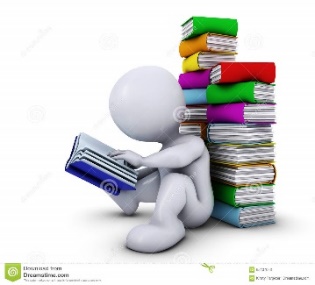 Группа показателей для оценки метапредметных и предметных компетенций педагогических работников школ:
Доля педагогов школ,  демонстрирующих прирост по метапредметным компетенциям;
Доля педагогов школ, демонстрирующих прирост по предметным компетенциям.
Сущность стратегического планирования
Стратегия развития организации представляет единую, целостную модель совместной деятельности всего коллектива учреждения и определяющий:
исходное состояние системы (зафиксированный достигнутый уровень жизнедеятельности учреждения и проблемный анализ состояния);
образ желаемого будущего состояния этой системы (концепция развития); 
состав и структуру действий по переходу от настоящего к будущему  (программа реализации концепции)
Анализ конкретной ситуации – это ПРОТИВОРЕЧИЕ, которое заслуживает пристального внимания, а не «заметания под ковер»
Стратегия – дочь принципа дополнительности
Брюно Жароссон
Успех не зависит от случай – это вопрос осмысленного выбора метода и стратегии
Сунь-цзы
Стратегия – штука мутная, дело «тончайших» 
Брюно 
Жароссон
Стратегия - главное занятие руководителя. Она должна быть понята и принята сотрудниками
11
Стратегии развития образовательной организации
Управленческие стратегии
Педагогические стратегии
Основания для выбора стратегии
12
Региональная программа поддержки ШНОР и ШНСУ
ЦЕЛЬ: Создание условий, направленных на повышение качества образования и уровня ресурсного обеспечения школ, имеющих стабильно низкие результаты обучения и школ, функционирующих в неблагоприятных социальных условиях
МЕРОПРИЯТИЯ  ПРОГРАММЫ:
13
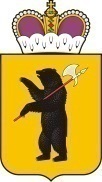 Департамент образования Ярославской области
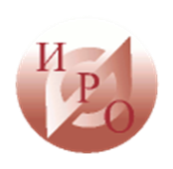 Время эффективного развития!
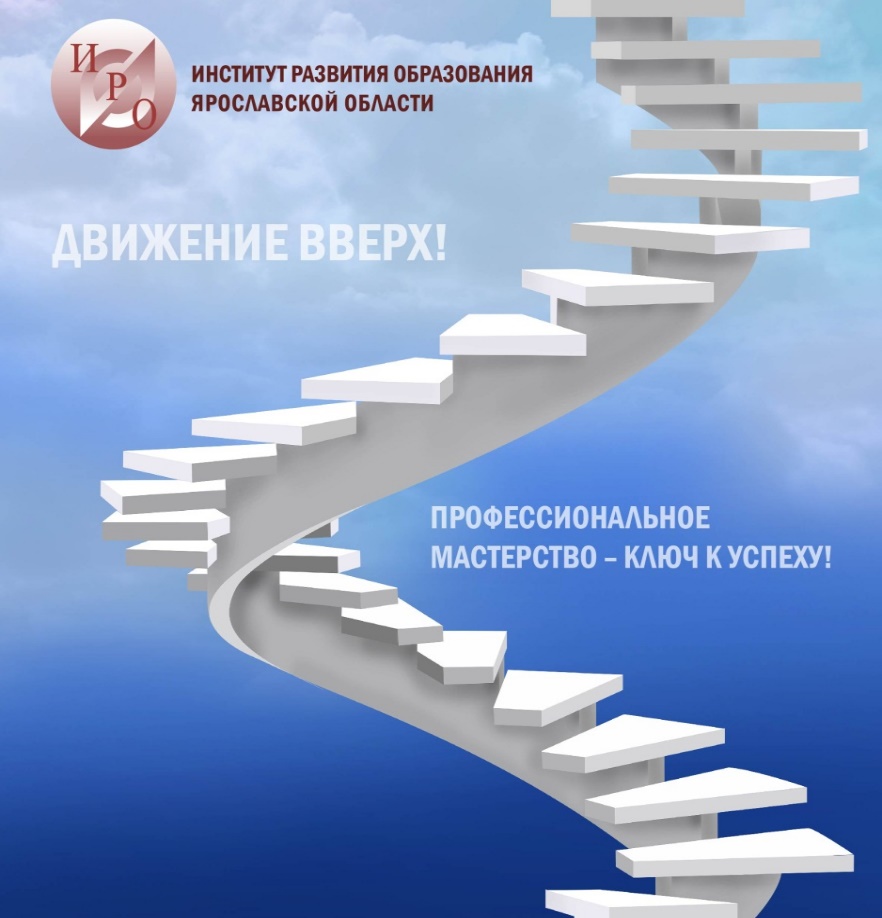 Спасибо за внимание!
Контактная информация:
Россия г. Ярославль, ул. Богдановича, 16
Тел.: +7 (4852) 23-06-82 
Сайт: www.iro.yar.ru
E-mail: rectorat@iro.yar.ru